Tutkintokoulutukseen valmentava koulutus
14.8.2024-2.6.2025
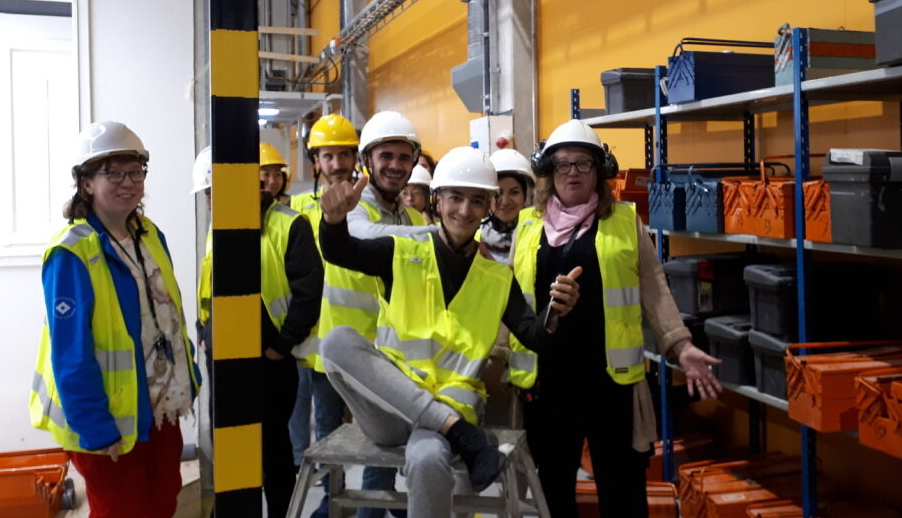 Kpedun TUVA
Tarjoamme TUVA-opiskelijoille erilaisia polkuvaihtoehtoja opiskelun suunnittelun tueksi. 
Jokaiselle opiskelijalle rakennetaan yksilöllinen opintopolku, jonka avulla opiskelija kulkee turvallisessa ohjauksessa ja omalla tahdilla kohti opiskelu- ja työelämää.
Tuvassa voi opiskella yhden vuoden eli 38 viikkoa. Opiskeluaika on lyhyempi, jos opiskelija siirtyy opiskelemaan lukioon tai ammatilliseen koulutukseen.
Laaja-alainen osaaminen – Tuvassa opitaan valmiuksia siirtyä toiselle asteelle
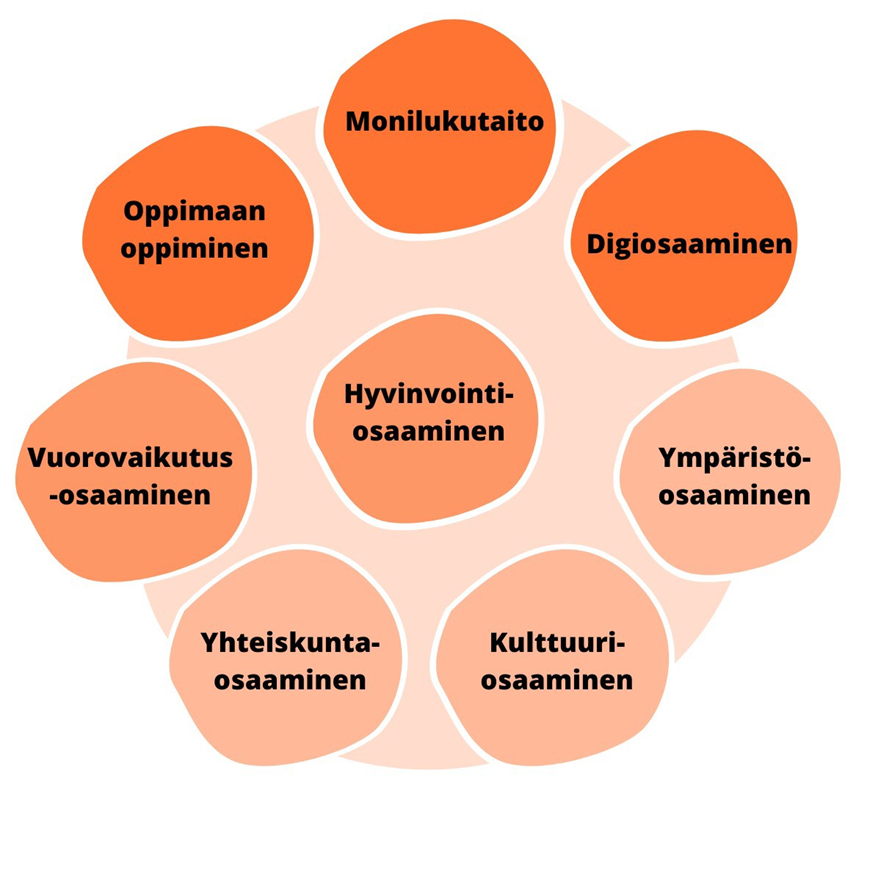 Kaikille yhteinen koulutuksen osa:
Opiskelu- ja urasuunnittelutaidot (2-10 viikkoa)
 
Valinnaiset koulutuksen osat:
Perustaitojen vahvistaminen (0-30 viikkoa)
Ammatillisen koulutuksen opinnot ja niihin valmentautuminen (0-30 viikkoa)
Lukiokoulutuksen opinnot ja niihin valmentautuminen (0-30 viikkoa)
Arjen taidot ja yhteiskunnallinen osallisuus (0-20 viikkoa)
Työelämätaidot ja työelämässä tapahtuva oppiminen (0-20 viikkoa)
Valinnaiset opinnot (0-10 viikkoa)
Työelämäpainotteinen Duunipolku
Opiskelija opiskelee työelämäpainotteisesti ja tutustuu eri alojen koulutuksiin. Sopii hyvin opiskelijalle, joka oppii parhaiten tekemällä ja etsii vielä omaa ammatillista alaansa tai pohtii kaksoistutkinnon tekemistä .
Etumatkapolku
on loistava opintopolku opiskelijalle, joka haluaa korottaa perusopetuksen päättötodistuksen arvosanoja ja opiskella yhteisiä opintoja.
Purjepolku
opinnoissa mennään kohti omia unelmia yksilöllisen opintopolun mukaan. Pääpaino opinnoissa on koulussa käymisen harjoittelussa, ajanhallinnan opettelemisessa ja arjen taitojen kehittymisessä.
Suomen kielen polku S2 -opiskelijoille
Työvoimapolku
on tarkoitettu pääsääntöisesti yli 20-vuotiaille työttömille ja työttömyysuhan alaisille TE-toimiston ja työllisyyden kuntakokeilujen työnhakija-asiakkaille. Ensisijaisesti koulutus on tarkoitettu niille henkilöille, joilla ei ole vielä toisen asteen tutkintoa. Opiskelu tapahtuu suomen kielellä, joten kielitaidon tulee olla riittävä. Suositus on vähintään A2-tason kielitaito.
Yhteystiedot
Suomen kielen polku 
Opettaja Ann-Louise Känsälä, 040-8085534,			  TyövoimaTuva 
							Tuntiopettaja Niina Vihelä 
							ohjaaja Saku Jokinen, 040-8073656 
Etumatkapolku 
Erityisopettaja Anita Reijonen, 040-8085531, 
ohjaaja Anita Kaunisto, 040-7250103
Duunipolku 
Erityisopettaja Kent Rönnqvist, 044-7250787,  
ohjaaja Sanna-Mari Seppälä, 040-8085077 

Purjepolku 1 
Luokanopettaja Antti Pitkänen  
Ohjaaja Sanna-Mari Seppälä, 040-8085077 

Purjepolku 2 
Tuntiopettaja Tuija Carlsson
Opinto-ohjaaja 
Marjo Tilus, 040-8085509 
Kuraattori  
Simo Säippä, 044-7809046 
Terveydenhoitaja 
Tiia Haapaniemi 
Koulupsykologi 
Jetta Aarnio 
Toimialapäällikkö  
Carita Tuominen, 0403596212